„MEET – ITALY”PROJEKT ERASMUS +
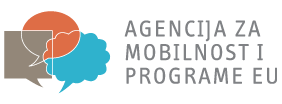 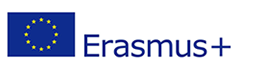 TROŠKOVI
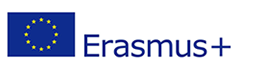 TROŠKOVI PROJEKTA FINANCIRAJU SE BESPOVRATNIM SREDSTVIMA EUROPSKE UNIJE, PROVEDBU PROJEKTA NADZIRE AGENCIJA ZA MOBILNOST.
UČENICIMA SU SVI TROŠKOVI POKREVENI          ( SMJEŠTAJ, HRANA, OSIGURANJE, PRIJEVOZ)
UČENICI DOBIVAJU 170 EURA DŽEPARCA.
CILJEVI VET MOBILNOSTI
STRUČNA PRAKSA OD 21 DANA U STRANOJ ZEMLJI
POBOLJŠATI STRUČNU TERMINOLOGIJU NA STRANOM JEZIKU, POSEBICE TALIJANSKOM
UPOZNATI TALIJANSKU KULTURU I CIVILIZACIJU
STEĆI NOVA ZNANJA I KOMPETENCIJE U STRUCI
DNEVNO 8 SATI STRUČNE PRAKSE
VIKEND - SLOBODAN
PUTOVANJE ZADAR-BERGAMOBERGAMO-ZADAR
-AUTOBUSOM ZADAR- TRST
  1:05>7:55
FLIXBUSOM TRST – BERGAMO
  10:20 >16:15
POVRATAK
- AUTOBUSOM   BERGAMO-TRST
6:00 > 11:46 
TRST – ŠETNJA GRADOM

-AUTOBUSOM     TRST- ZADAR
13:45-20:13
UČENICI  IMAJU PUTNO OSIGURANJE I OSIGURANJE ZA POSLJEDICE NEZGODE
ŠTO TREBATE PONIJETI
OSOBNE DOKUMENTE (PUTOVNICA ILI OSOBNA ISKAZNICA)
FOTOKOPIJA OSOBNIH DOKUMENATA
ZDRAVSTVENA KNJIŽICA/EUROPSKA ZDRAVST.
http://www.hzzo.hr/li    jecenje-u-inozemstvu/vasa-prava-europska-iskaznica-zdravstvenog-osiguranja-ehic-i-europskonacionalno-zakonodavstvo/ 
SANITARNU KNJIŽICU
UGOVOR
DNEVNIK STRUČNE PRAKSE
DŽEPARAC
PRISTOJNU ODJEĆU ZA RAD (BIJELA I CRNA KOŠULJA, CRNI SAKO, CRNE CIPELE) UKOLIKO NE BUDE UNIFORME  ZA VAS
PRAKTIČNU ODJEĆU (VIŠESLOJNU)
TOPLE ODJEĆE, KIŠOBRAN (ČESTO KIŠI)
OSOBNE HIGIJENSKE POTREBŠTINE
SMJEŠTAJ
U HOSTELU U CENTRU BERGAMA
U VIŠEKREVETNIM SOBAMA
(TROKREVETNE, ČETVEROKREVETNE)
HOSTEL IMA:
MOGUĆNOST PRANJA ROBE CIJENA 4 EURA
BESPLATAN WI-FI
BESPLATNO KORIŠTENJE BICIKALA
PROSTORIJU ZA DRUŽENJE S TELEVIZIJOM
SEF NA RECEPCIJI ZA VRIJEDNE STVARI
https://www.centralhostelbg.com/home.htm
OBROCI
DORUČAK U HOSTELU
LUNCH PAKET ZA RUČAK/KAD SU NA PRAKSI
VEČERA
SVI OBROCI SU ORGANIZIRANI U OBLIŽNJEM RESTORANU
SIGURNOST UČENIKA
BERGAMO JE PRILIČNO SIGURAN GRAD, ALI TREBA BITI OPREZAN, KRETATI SE UVIJEK U DRUŠTVU, IZBJEGAVATI SUMNJIVE KVARTOVE
ČUVATI OSOBITO PUTOVNICU ILI OSOBNU ISKAZNICU, NOVAC, NAROČITO TIJEKOM PUTOVANJA
OSTAVITI DOVOLJNO NOVACA ZA  SVAKI SLUČAJ
RAZGOVARATI S RODITELJIMA O DOZVOLI NOĆNIH IZLAZAKA (NAROČITO MALOLJETNICI)
VAŠE OBVEZE
PRISTOJNO PONAŠANJE (NE PREDSTAVLJATE SAMO SEBE, VEĆ ŠKOLU I HRVATSKU)
BITI ODGOVORAN I POUZDAN, PRATITI STRUČNU PRAKSU POZORNO
PISATI SVE (NAROČITO ONO ŠTO JE NEOPHODNO ZA DNEVNIK PRAKSE)
NAPISATI EVALUACIJSKI UPITNIK 
NAPISATI PO POVRATKU FINALNO IZVJEŠĆE
MJESTA STRUČNE PRAKSE
ALBERGHI/HOTELI:
 
1.  Best Western Cappello d’oro
http://www.bwhotelcappellodoro-bg.it/
2. Like Home
http://www.like-home.it/
3. Vineria Cozzi 
http://www.vineriacozzi.it/contatti/
4. Roncalli J.A (Uptown B&B)
http://uptownbnb.it/
5. Fuoriporta House 
http://www.fuoriportahouse.it/
6. Hotel Riposo
http://www.turismosanpellegrinoterme.it/ospitalita/albergo-ristorante-riposo/
 
AGENZIE DI VIAGGIO/TURISTICKE AGENCIJE: 
 
7. Boccaleone viaggi di Marchesini Fabio & C.S.A.S.
http://www.boccaleoneviaggi.it/
8. Serio travelsrl (Destinazione Sole)
http://www.destinazionesole.it/chi-siamo/
9. Immagini dal mondo 
http://www.immaginidalmondo.com/contatti.html
10. Centocittà Viaggi 
http://www.centocittaviaggi.it/
11. Associazione Oter
http://associazioneoter.com/contatti/
12. Borgo Viaggi
http://www.borgoviaggi.it/
13. Val Calepio Viaggi 
http://www.agviaggi.it/agenzia.cfm?ID=1003
DODATNE AKTIVNOSTI
15.10. LA NOTTE BIANCA DELLO SPORT
16.10. IZLET U MILANO S VODIČEM
22.10. POSJET GORNJEM GRADU S VODIČEM
23.10. IZLET NA JEZERO ISEO S VODIČEM
27.10. KINO VEČER-FILM NA TALIJANSKOM JEZIKU
30.10. POSJET LOKALNOM SAJMU